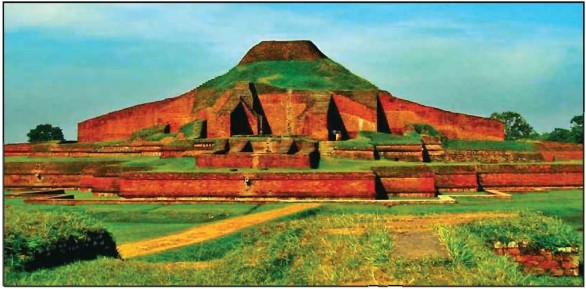 শুভেচ্ছা
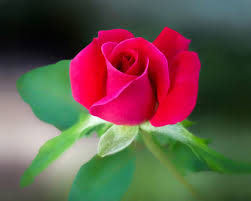 [Speaker Notes: আব্দুল্লাহ- আল- মামুন]
শিক্ষক পরিচিতি
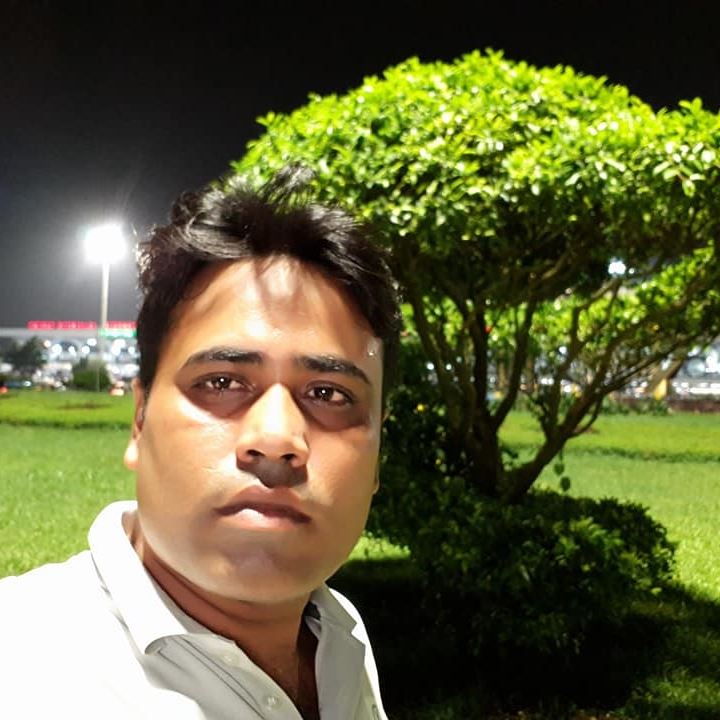 আব্দুল্লাহ- আল- মামুন
সহকারি শিক্ষক
বাংগালগাঁও সরকারি প্রাথমিক বিদ্যালয়
কালীগঞ্জ, গাজীপুর।
[Speaker Notes: আব্দুল্লাহ- আল- মামুন]
পাঠ পরিচিতি
বিষয়ঃ বাংলা 
শ্রেণিঃ চতুর্থ
পাঠের শিরোনামঃ পাহাড়পুর 
পাঠ্যাংশঃ ভেতরটায় বিশাল উঠানের------দুর্লভ জিনিসপত্র।
[Speaker Notes: আব্দুল্লাহ- আল- মামুন]
শিখনফল
শোনা
 ১.৩.৬ শুদ্ধ উচ্চারণে প্রশ্ন করতে ও উত্তর দিতে পারবে।
বলা
২.৪.২ গল্পের মূলভাব বলতে পারবে।
৪.১.১ দেখা ঘটনার বিষয় বর্ণনা করতে পারবে।
পড়া
১.৫.২ বিরামচিহ্ন দেখে সাবলীলভাবে অনুচ্ছেদ পড়তে পারবে।
লেখা
১.৪.১ যুক্তব্যঞ্জন ভেঙে লিখতে পারবে।
৪.১.১ পাঠে ব্যবহৃত শব্দ দিয়ে নতুন নতুন বাক্য লিখতে পারবে।
২.৩.৬ পঠিত ও বর্ণিত বিষয়ে প্রশ্নের উত্তর শুদ্ধভাবে লিখতে পারবে।
৩.২.১ সহজ বিষয়ে অনুচ্ছেদ লিখতে পারবে।
[Speaker Notes: আব্দুল্লাহ- আল- মামুন]
[Speaker Notes: আব্দুল্লাহ- আল- মামুন]
চলো- ছবি দেখে বলি
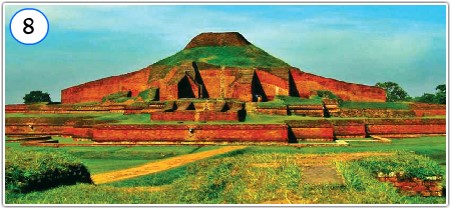 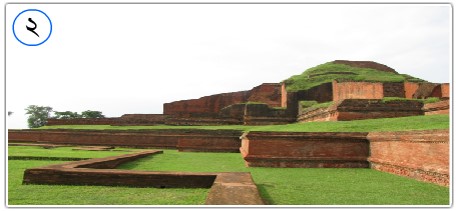 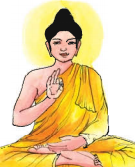 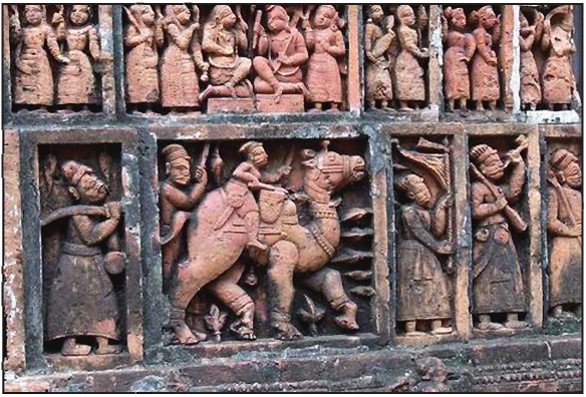 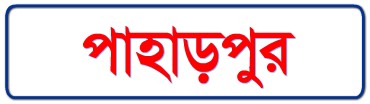 [Speaker Notes: আব্দুল্লাহ- আল- মামুন]
পূর্ব জ্ঞান যাচাই
১। বিহার কাকে বলে?
২। কত সালে এই পুরাকীর্তি আবিষ্কার হয়?
৩। বিহারটি কোথায় অবস্থিত?
৪। বিহার এর মাটি কেমন?
[Speaker Notes: আব্দুল্লাহ- আল- মামুন]
পাঠ ঘোষণা
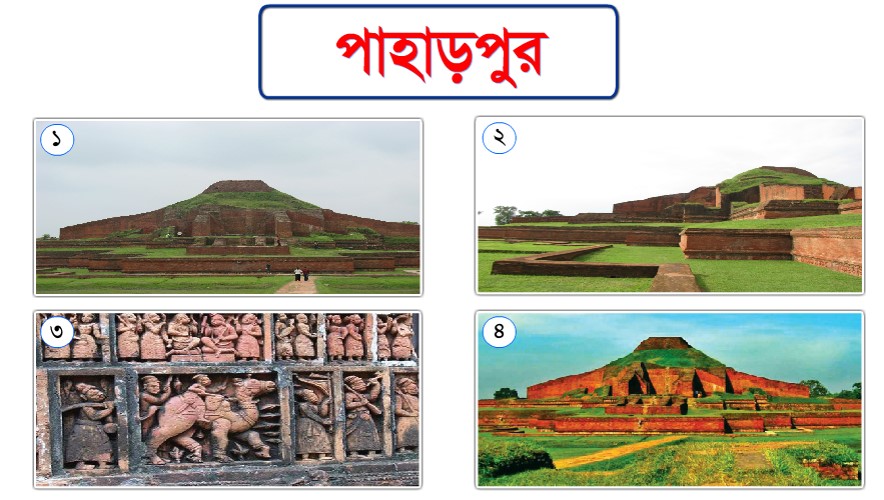 [Speaker Notes: আব্দুল্লাহ- আল- মামুন]
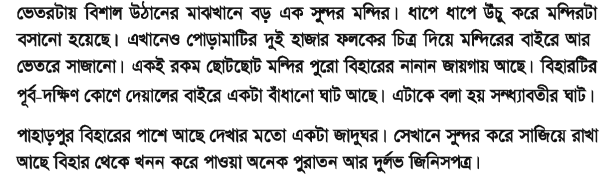 [Speaker Notes: আব্দুল্লাহ- আল- মামুন]
যুক্ত বর্ণ
সুন্দর
ন্দ
ন + দ
ক্ষ
ক + ষ
দক্ষিণ
ন + ধ
সন্ধ্যা
ন্ধ
[Speaker Notes: আব্দুল্লাহ- আল- মামুন]
পাঠ্য বইয়ের সাথে সংযোগ
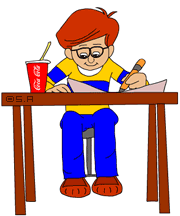 [Speaker Notes: আব্দুল্লাহ- আল- মামুন]
জোড়া ও দলে কাজ
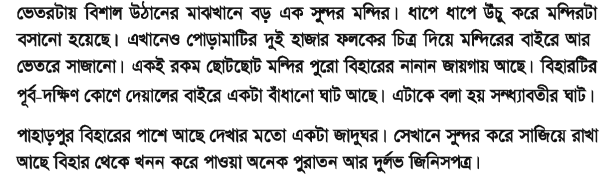 [Speaker Notes: আব্দুল্লাহ- আল- মামুন]
শব্দার্থ
মন্দির
ফলক
বাঁধানো
খনন
দুর্লভ
[Speaker Notes: আব্দুল্লাহ- আল- মামুন]
বাক্য রচনা
মন্দির
ফলক
বাঁধানো
দুর্লভ
[Speaker Notes: আব্দুল্লাহ- আল- মামুন]
মূল্যায়ন
১। বিহারটির উঠানের মাঝখানে কী ছিল?
২। মন্দিরের বাইরে কত ফলক আছে?
৩। সেখানে কী ধরনের জিনিসপত্র পাওয়া গেছে।
[Speaker Notes: আব্দুল্লাহ- আল- মামুন]
বাড়ির কাজ
পাহাড়পুর সম্পর্কে ৫ টি বাক্য লিখে নিয়ে আসবে?
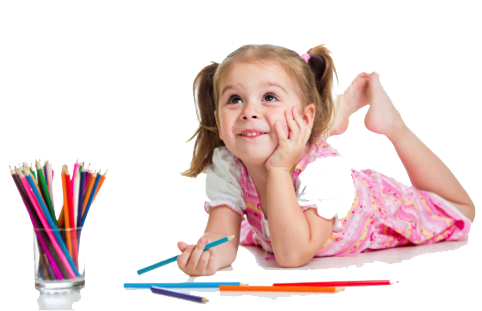 [Speaker Notes: আব্দুল্লাহ- আল- মামুন]
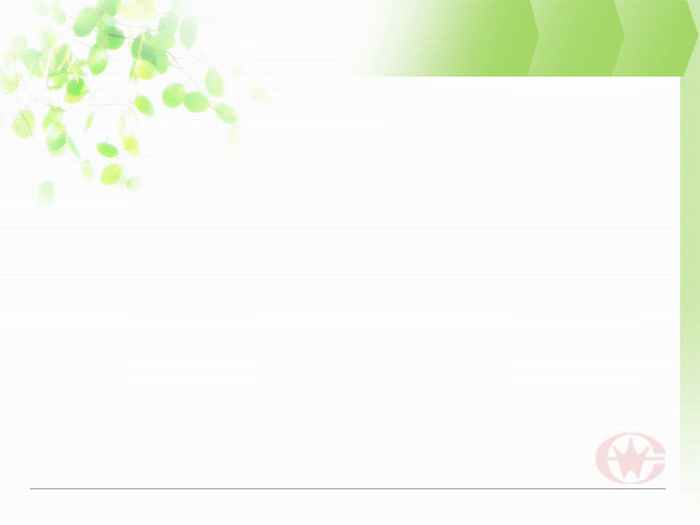 ধন্যবাদ
[Speaker Notes: আব্দুল্লাহ- আল- মামুন]